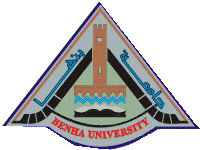 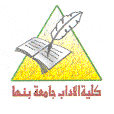 جغرافية البحار والمحيطات (ب)
الفرقه الثالثه شعبة الجغرافيه العامه
(5) الظاهرات الناتجة عن الإرساب البحري
أ.د./عزة عبدالله
أستاذ الجغرافيه الطبيعيه ووكيل شئون التعليم والطلاب الأسبق
كلية الآداب جامعة بنها
البلاج
هو منطقة منخفضة خفيفة الانحدار يتكون من رواسب رملية وحصوية ويمتد فيما بين خط المد الربيعي وأقصي نقطة تصل إليها أمواج العواصف البحرية Storm Waves.
ترجع نشأة البلاجات إلي نشاط الأمواج بفعل ما يتولد عن قدومها باتجاه خط الشاطئ من تيارات تعمل بدورها علي تحريك الرواسب تقدماً وتقهقرا تجاه الشاطئ
يساهم في نشأة البلاجات كل من حركة الأمواج، والمد والجزر، والرياح المحلية السائدة في منطقة الشاطئ.
أما عن كيفية نشأة وتشكيل البلاجات بفعل الأمواج، تري موريساوا (Morisaw, 1973, p. 193)  أن أقتراب الأمواج من البلاج علي شاطئ غير منتظم يؤدي إلي انحراف قمم الأمواج بحيث تلتف جبهاتها وتكون موازية لخط الشاطئ، مما ينتج عنه تشتت لطاقة الأمواج ويتولد تيار يتحرك باتجاه خط الشاطئ المنحني، ومن ثم تتناقص طاقة الأموا ج وتجنح إلي إرساب حمولتها.
الألسنة البحرية Spits:
هي ألسنة تتكون من رواسب رملية وحصوية تتصل باليابس من أحد الطرفين، ويمتد الطرف الآخر في اتجاه البحر.
تنشأ الألسنة البحرية نتيجة لعملية الإرساب، وتشير الدراسات الحديثة أن نشأة هذه الظاهرة ترجع إلي إرساب الأمواج لحمولتها عند اقترابها من خط الشاطئ.
قد يتعرض طرف اللسان البحري للإنحناء، وتعرف في هذه الحالة باسم الخطاف Hook
يرجع نشأة الخطاطيف إلي الأسباب التالية:
وجود أمواج تأتي من اتجاهات تختلف عن الأمواج الرئيسية التي تقوم بإزاحة الرواسب علي طول الشاطئ.
وجود مياه عميقة عند نهاية اللسان.
بصفة عامة قد يؤدي تكوين الألسنة والخطاطيف البحرية عند أطراف خليج بحري إلي تحول هذا الخليج إلي لاجون Lagoon 
مع تطور الخطاف البحري ونموه وانحراف الأمواج والإزاحة الشاطئية، يتحول الخطاف إلي حافة رملية تغلق الخليج وتحوله إلي بحيرة مستطيلة الشكل "لاجون".
الحواجز الشاطئية Barriers:
هي أشرطة من الرواسب الشاطئية التي يتراوح عرضها بين بضعة أمتار إلي بعضة كيلومترات، وقد يظهر فوقها قمم كثيبية يتراوح ارتفاعها بين عدة أمتار إلي عشرات الأمتار.
عادة ما توجد الحواجز الشاطئية علي طول امتداد الساحل في منطقة الشاطئ البعيد، وفي الشروم والخلجان وهي تظهر فوق مستوي مياه المد الربيعي.
تعرف الحواجز الشاطئية التي تتكون فى مداخل الخلجان البحرية باسم الحواجز الخليجية Bay Barriers، والتي قد تفصل الخليج البحري عن البحر وتحوله إلي لاجون ساحلي، وترجع نشأة الحواجز الشاطئية إلي العوامل التالية:
نشاط تيار الدفع  الشاطئي وانحراف الأمواج المقتربة من الشاطئ.
ارتفاع منسوب مياه البحر مع بداية الغمر في عصر الهولوسين إلي تجمع الحصي والرمال في اتجاه الشاطئ مكونة هذه الحواجز.
تتعرض الحواجز الشاطئية في كثير من الأحيان إلي تقطع أجزاء منها إما بسبب تركيز نحت الأمواج علي مواضع معينة منها أو نتيجة لنشاط حركة تيارات المد والجزر، ومن هنا تنشأ الفتحات المدية Inlets.
الحافات الرملية Break point Bars:
هي حافات رملية منخفضة تظهر علي طول قطاعات السواحل المنخفضة والتي تتميز ببطء انحدارها نحو البحر.
عادة ما تظهر هذه الحافات عند نقط تكسر الأمواج، حيث يعاد ترسيب الرمال التي أزيلت أثناء العواصف في منطقة الشاطئ القريب أثناء الجزر، ويرجع ذلك إلي تراكم الرمال في منطقة تكسر الأمواج نتيجة لتقابل الرمال المنقولة تجاه الشاطئ مع الرمال المسحوبة منه أثناء عملية ارتداد الأمواج Back Wash.
عادة ما تتكون سلسلة من الحافات الرملية موازية لخط الشاطئ في الشواطئ التي تتابع فيها عمليات النحت والإرساب، والتي تستقبل كميات كبيرة من الرواسب، أو التي تتعرض لحدوث عواصف بحرية
قد تتكون علي الشواطئ التي تحيط بها الكثبان الشاطئية، أو تمتد الألسنة البحرية في موازاة خط الشاطئ.
مسننات الشاطئ Beach Cusps:
تظهر علي الشواطئ الرملية والحصوية نتيجة للنحت المتماثل للأمواج ومن ثم تتكون خلجان ضحلة غير منتظمة الشكل تتناسب بأبعادها مع أبعاد الأمواج المؤثرة عليها.
توجد المسننات علي شكل تتابع منخفضات نصف دائرية، عادة ما يزيد عمقها عن مترين، تفصل بينهما مسننات منشورة الشكل تقريباً تتجه رؤوسها نحو البحر.
غالباً ما تتكون من رواسب خشنة من الرمال والحصي، وعادة ما يرتبط أحجام وامتداد المسننات في البحر بحجم الأمواج المقتربة والموازية للشاطئ
بصفة عامة يكثر وجود المسننات علي الشواطئ التي ترتكز فيها الرواسب علي صخور قليلة النفاذية.
في جمهورية مصر العربية توجد المسننات في 
بعض المواضع علي ساحل الدلتا الشمالي
منطقة بحيرات مطروح.
مواضع بساحل خليج السويس قرب مصبات الأودية 
علي طول خط الشاطئ الغربي لجزيرة سفاجة.
البحيرات الشاطئية Coastal Lagoons:
تنتشر علي قطاعات عديدة من السواحل المنخفضة مثل سواحل مصر الشمالية، وسواحل خليج المكسيك، والساحل الشرقي للولايات المتحدة الأمريكية
تختلف أشكال هذه البحيرات تبعاً لاختلاف شكل الخليج الذي تحولت عنه
بعض هذه البحيرات مغلق، وبعضها يتصل بالبحر عبر فتحات تعرف بالبواغيز، وتنشأ هذه الفتحات نتيجة الصراع بين نشاط تيارات المد القادمة من البحر وعمليات الإرساب التي تتم بسبب الإزاحة الشاطئية.
قد تظهر بعض الجزر داخل هذه البحيرات، وتتميز شواطئها بالانخفاض والانحدارات الخفيفة نحو قاع البحيرة
قد تتعرض هذه البحيرات إلي التلاشي والاختفاء نتيجة تقطع البحيرة الأصلية إلي بحيرات صغيرة، وامتلأها بالرواسب وتعرض مياهها للتبخر نتيجة لشدة درجة الحرارة.
الخلجان والشروم الساحلية Estuary and Sharm:
تنتشر الخلجان والشروم علي السواحل التي تعرضت للغمر البحري حيث تطغي مياه البحر علي مصبات الأدوية
تنتشر ظاهرة الشروم علي سواحل البحر الاحمر وخليجي العقبة والسويس ومن أشهرها شرم الشيخ، وشرم المية وشرم أرديمية علي سواحل خليج العقبة.
تتخذ الشروم أشكال مختلفة وكثيراً منها يتخذ الشكل القريب من الاستطالة، والقريب من المستطيل والقوسى، وقد توجد بعض الظاهرات الجيوموروفولوجية علي سواحل الشروم مثل الأرصفة البحرية، الجروف البحرية، والشواطئ الرملية.
السبخات الساحلية Coastal Sabkha:
السبخة هي بحيرة مؤقتة أو مستنقع قلوي غني بالأملاح، توجد عادة في الأقاليم الجافة، وتنتهي إليها بعض المجاري الصحراوية 
السبخة تعني المسطحات الملحية Salt Flats التي ترتكز فوق تكوينات من الصلصال والغرين والرمال، وغالباً ما تغطي بقشور ملحية.
تظهر السبخات الساحلية علي طول السواحل المنخفضة المنسوب في المناطق الحارة الجافة
 توجد السبخات الساحلية علي سواحل البحر الأحمر وخليج السويس، وعلي السواحل الشمالية في مصر
تنقسم السبخات الساحلية إلى سبخات رطبه Wet Sabkhas، وهي سبخات تتميز بغمرها بمياه البحر وعادة ما تتصل بالبحر عن طريق قنوات مدية Tidal Creeks، وسبخات جافة Dry Sabkhas، وعادة ما توجد بعيدة نسبياً عن الساحل ويغطي سطحها طبقة صلبة من الأملاح.
نشأة السبخات
مستنقعات المانجروف الساحلية Mangrow Swamps:
تقوم أشجار المانجروف بجذورها المتشعبة بالحد من سرعة المياه المحملة بالرواسب في المناطق الساحلية مما يجعلها تجنح للإرساب وقد أظهرت الدراسات الحديثة أهمية أشجار المانجروف في حماية السواحل.
بصفة عامة تظهر في مستنقعات المانجروف بالسواحل المدارية بعض الظاهرات الجيمومورفولوجية مثل الشطوط الطينية Mud banks والقنوات المدية Tidal Creeks، والبرك والحافات الحصوبة.
ترجع نشأة السبخات الساحلية إلي توافر مجموعة من العوامل أهمها:
 استواء السطح وبطء انحداره
رتفاع درجات الحرارة
ارتفاع منسوب المياه الأرضية
 كما توجد علاقة واضحة بين حركة مياه البحر ونشأة السبخات الساحلية.
يظهر علي سطح السبخات الساحلية بعض أشكال السطح الدقيقة مثل المضلعات الملحية التنهدات، والخنادق الطولية، والقنوات المدية، والبرك المحلية، والخوانق الدقيقة.
- الكثبات الرملية الساحلية Coastal Sand Dunes:
توجد في بعض المناطق الساحلية، وتتعدد أشكالها وأحجامها، ويتحكم في تكوينها وتشكيلها عدد من العوامل يأتي في مقدمتها توفر الرمال، وسرعة الرياح واتجاهاتها، وارتفاع الرطوبة الأرضية بمنطقة الساحل، وتوفر البنات الطبيعي.
توجد الكثبان الساحلية علي السواحل الشمالية لمصر في منطقة رشيد وجنوب بحيرة البرلس، وشواطىء الساحل الشمالى الغربى وعلي السواحل الشمالية لشبه جزيرة سيناء، وعلي سواحل البحر الأحمر.
صنف العالم سمث (Simith, 1954) الكثبان الرملية الساحلية إلي:
كثبان أولية primary dunes:
هي الكثبان التي اشتقت رمالها من البلاج القريب، وليس للنبات دور كبير في تكوينها أو في تطور أشكالها وتنقسم إلي نمطين رئيسيين هما:-
كثبان حرة الحركة وأهم أنواعها الحافات العرضية Barchanoied Ridges وحافات الترسيب، ويوجد هذا النمط علي طول الساحل الشمالي لسيناء جنوب خط الشاطئ.
كثبان مقيدة الحركة وتوجد في المناطق الرطبة وشبه الجافة، وعادة ما توجد في منطقة الشاطئ الخلفي، وتمتد عادة في موازاة خط الشاطئ وتعرف بالكثبان الأمامية Frontal Dunes.
الكثبان الثانوية Secondary Dunes:
هي كثبان اشتقت رمالها من رمال الكثبان  الأولية المقيدة ومن أنواعها الكثبان المجدوعة Parabolic والنباك Nebak  والكثبان المتحجرة Lithoified dunes.
نشكركم على حسن الاستماع